10 листопада – Міжнародний день бухгалтерії або День бухгалтера
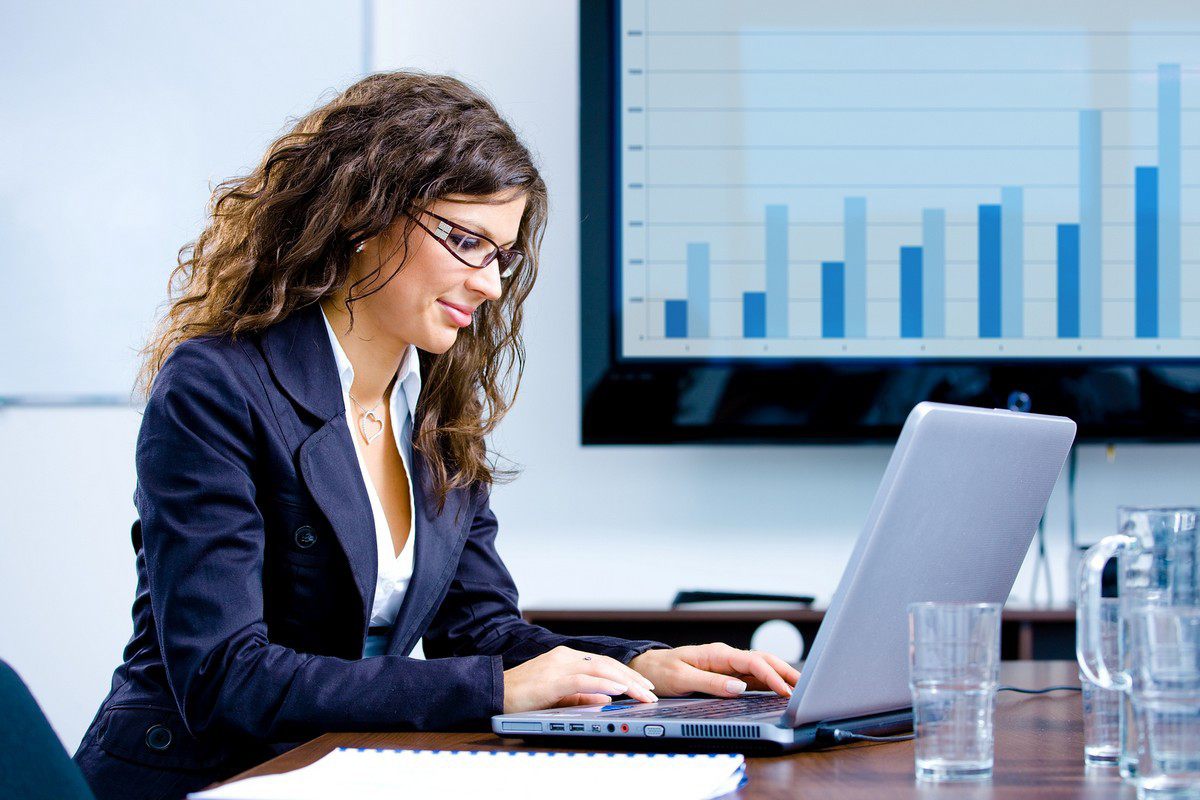 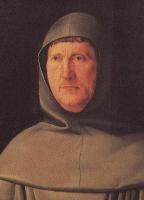 Вибору дати свята послужило подія кінця XV століття — 10 листопада 1494  у Венеції була опублікована книга Луки Пачіолі «Все про арифметику, геометрії і пропорції. Один розділ цієї книги називалася «Про рахунки та інші записи», де було описано використання журналів-ордерів і регістрів бухгалтерського обліку. Книга містила спеціальні знання для повноцінної роботи бухгалтера. 
   Численні подробиці бухгалтерських прийомів того часу, викладені Пачолі, стали основою, якою упродовж наступних чотирьох століть керувалися в спеціальних текстах і працях з бухгалтерії.
Бухгалтерський облік існує з моменту оволодіння людьми навичок рахунку. Ази повноцінного бухобліку з’явилися в Стародавньому Єгипті кілька тисячоліть тому, коли придумали письмово фіксувати дії, вчинені з фінансами та субстанціями, що мають матеріальну цінність. У той далекий час бухгалтерів називали писарями. Вони вважалися важливими особами. Стародавні греки користувалися при веденні бухобліку дощечками, обробленими гіпсом. У Римській імперії посада бухгалтера була дуже почесною, тому її прагнули надати людям заможним.
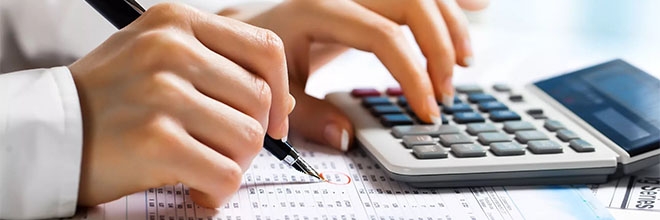 Що стосується найменування професії, то слово «бухгалтер» впровадив в обіг римський імператор Максиміліан I в 1498 році. Указ, виданий з волі вінценосної особи, свідчив: «Наказуємо діловода нашої палати, довіреної і старанного писаря, який веде книгу, відтепер називати «бухгалтером». До речі, слово «бухгалтер» в перекладі з німецької означає «тримає книгу», що повністю відповідає суті діяльності «рахівників».
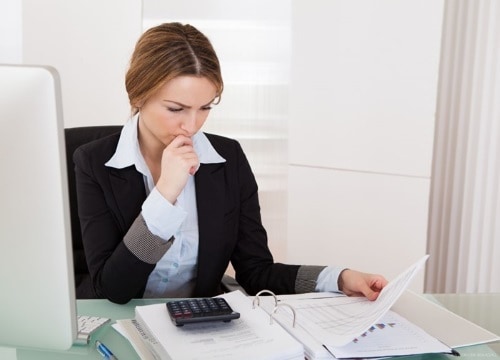 Бухгалтери — люди скрупульозні . Представник цієї професії повинен володіти математичним складом розуму, повинен бути терплячим і дуже уважним, чесним і знаючим. Ця непроста і клопітка робота забирає дуже багато часу і сил, вимагає посидючості й акуратності. Помилки в роботі бухгалтера можуть призвести до дуже серйозним проблем на підприємстві або в організації.
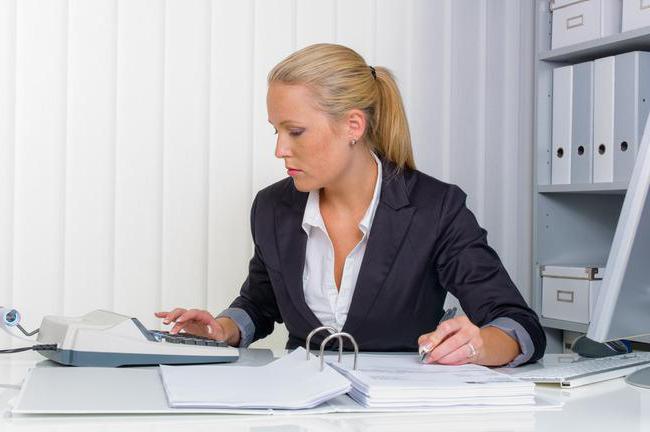 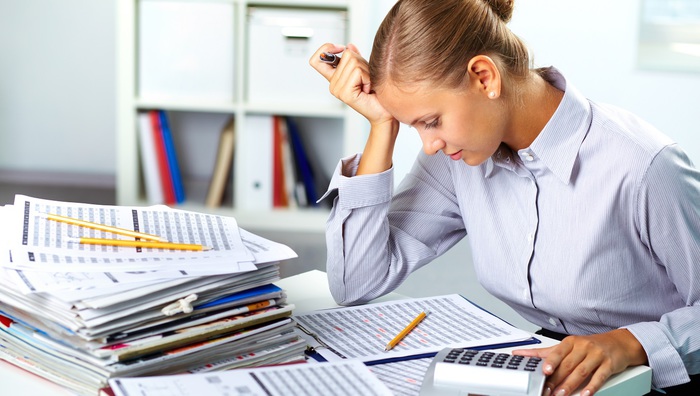 В світі існує Міжнародна асоціація бухгалтерів, яка була створена в 1973 році . Вона є провідною професійною організацією, що представляє інтереси представників бухгалтерської професії. Її головний офіс розташований в місті Севеноукс, графство Кент, Великобританія.
     Основним завданням  організації  є проведення сертифікації знань бухгалтерів і об'єднання працівників бухгалтерської професії в усьому світі. Дана організація є професійним органом, який встановлює стандарти бухгалтерських знань. На сьогоднішній день вона об'єднує професіоналів більш ніж 90 країнах світу. На території України вона активно працює з 1997 року. Міжнародна асоціація бухгалтерів розробила спеціалізовані навчальні програми, які дозволяють бухгалтерам підвищувати свою кваліфікацію.
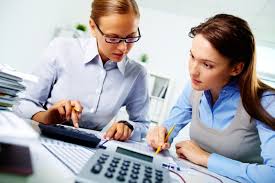 Тематичні книги у фондах   бібліотеки ТНЕУ
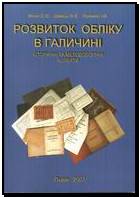 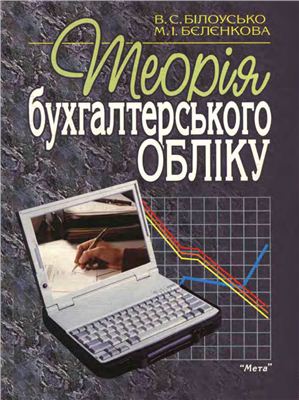 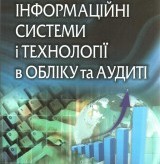 Мних, Е. В.  Розвиток обліку в Галичині (історичні та методологічні аспекти) [Текст] / Е. В. Мних, В. Е. Швець, І. Й. Яремко. – Львів : Каменяр, 2001. – 208 с.
Шквір, В. Д.  Інформаційні системи і технології в обліку [Текст] : практикум / В. Д. Шквір, А. Г. Загородній, О. С. Височан. – К. : Знання, 2006. – 429 с.
Білоусько, В. С.  Теорія бухгалтерського обліку [Текст] : навч. посіб. / В. С. Білоусько, М. І. Бєлєнкова. – К. : Сузір'я, 2014. – 402 с.
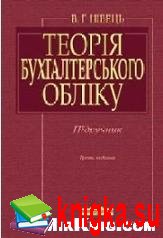 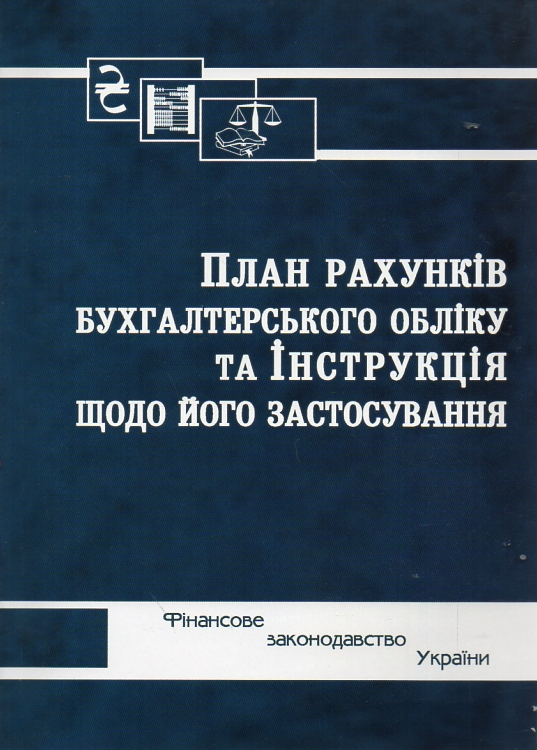 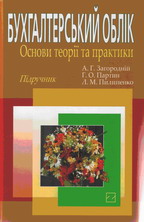 План рахунків бухгалтерського обліку та Інструкція щодо його застосування [Текст] / відп. за вип. А. В. Паливода. – К. : Паливода А. В., 2015. – 136 с.
Загородній, А. Г.  Бухгалтерський облік .Основи теорії та практики [Текст] : підручник / А. Г. Загородній, Г. О. Партин, Л. М. Пилипенко. – К. : Знання, 2009. – 422 с.
Швець, В. Г.  Теорія бухгалтерського обліку [Текст] : навч. посіб. / В. Г. Швець. – К. : Знання-Прес, 2003. – 448 с.
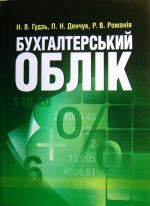 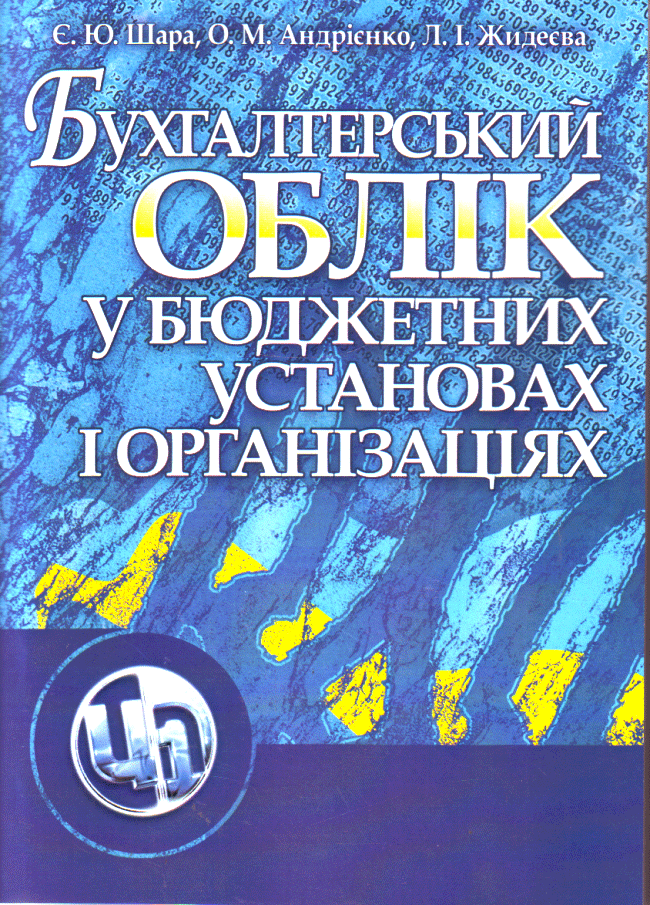 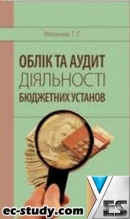 Шара, Є. Ю.  Бухгалтерський облік у бюджетних установах і організаціях [Текст] : навч. посіб. / Є. Ю. Шара, О. М. Андрієнко, Л. І. Жидеєва. – К. : ЦУЛ, 2011. – 440 с.
Гудзь, Н. В.  Бухгалтерський облік [Текст] : навч. посіб. / Н. В. Гудзь, П. Н. Денчук, Р. В. Романів. – К. : ЦУЛ, 2016. – 424 c.
Мельник, Т. Г.  Облік та аудит діяльності бюджетних установ [Текст] : навч. посіб. / Т. Г. Мельник. – К. : Кондор, 2009. – 412 с.
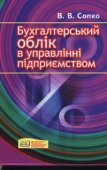 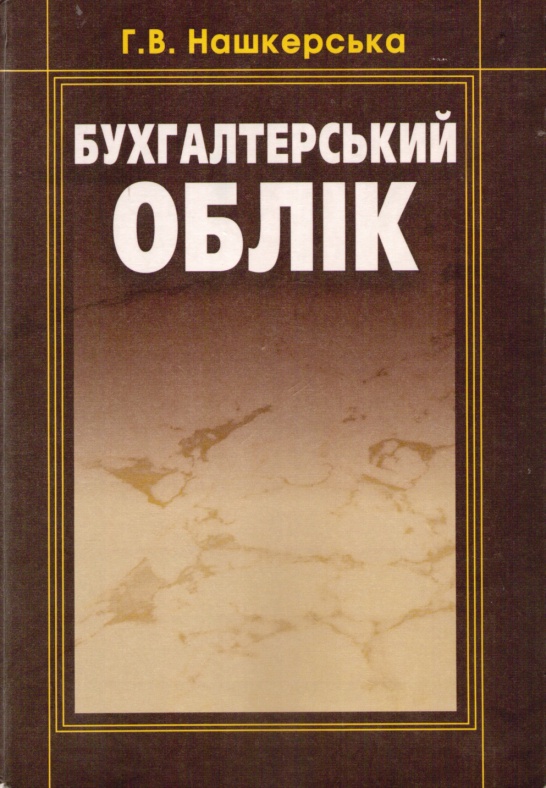 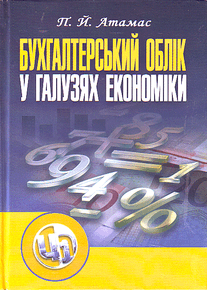 Атамас, П. Й.  Бухгалтерський облік у галузях економіки [Текст] : навч. посіб. / П. Й. Атамас. – К. : ЦУЛ, 2008. – 392 с.
Нашкерська, Г. В.  Бухгалтерський облік [Текст] : навч. посіб. / Г. В. Нашкерська. – К. : ЦНЛ, 2004. – 464 с.
Сопко, В. В.  Бухгалтерський облік в управлінні підприємством [Текст] : навч. посіб. / В. В. Сопко. – К. : КНЕУ, 2006. – 526 с.
Звести баланс - велике мистецтво,
Відняти витрати, додати прихід.
Різних цифр величезну кількість
Розставити так, щоб дізнатися дохід.
Бухгалтер підрахує всі збитки,
І не боїться з податкової інспекторів,
Адже у звітах все точно, все в порядку.
Ми вітаємо зі святом всіх бухгалтерів!
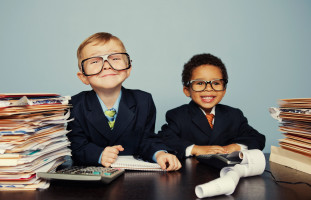